«Напольные куклы  «Весёлые Страусы»
Выполнила: Нургалиева Рената; Возраст: 13 лет
Учащиеся объединения:
«Юный художник» МБУ ДО «ЦДТ»
Руководитель: Сагинова А.А.
Педагог МБУ ДО «ЦДТ»
ЗВЕЗДОЧКА  ОБДУМЫВАНИЯ
Техника безопасности
Для кукольного театра
Оригинальный, практичный
Размер 150 x 35 см
Простота в изготовление минимальность затрат
«Весёлые Страусы»
Фурнитура
Ножницы, иголки.
Схемы и выкройки
Ткани, наполнитель, нитки.
История театральной куклы
КУКОЛЬНЫЙ ТЕАТР
 – особый вид театрального представления, в котором  действуют куклы. Некоторые исследователи считают, что театр кукол появился в Древнем Египте. Другие высказывают мнение, что кукольные театры появились в Риме. Со времен своего появления, театр кукол был народным зрелищем. Спектакли разыгрывались на ярмарках и площадях.
ВИДЫ КУКОЛ
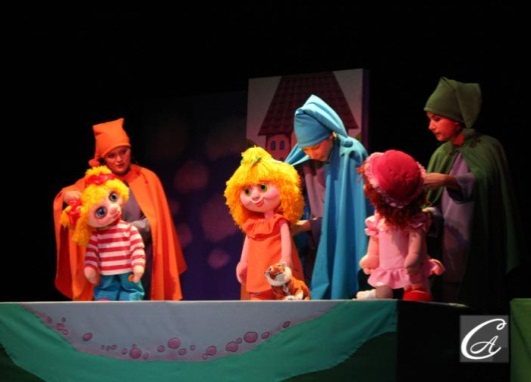 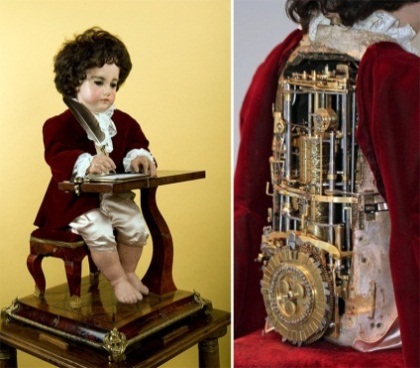 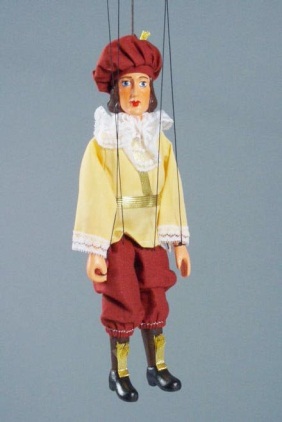 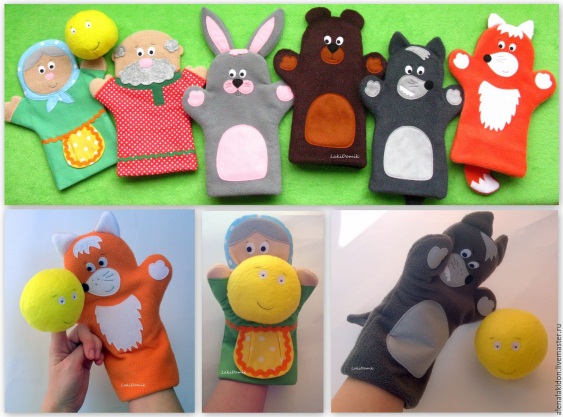 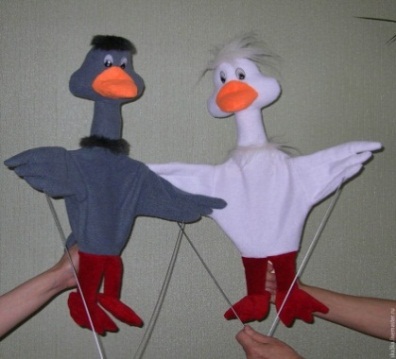 Перчаточная кукла
Тростевые куклы
Марионетка
Напольные куклы.
Механические куклы
Технолог – профессия очень важна,
Мне по душе и по нраву она!
Знаю этапы производства я,
Умею изготавливать изделия сама!
Этапы шитья сейчас покажу,
И все очень ясно вам объясню!
Технологический вопрос
1. Выбор модели и эскиза  модели
2. По выкройке вырезать из ткани детали страуса не забывая припуски на швы 1- 1,5 см
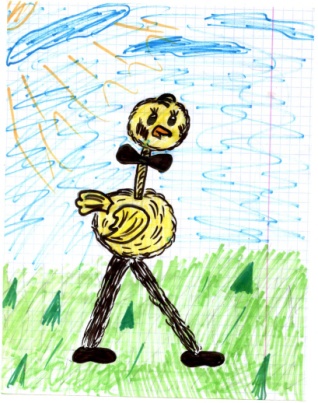 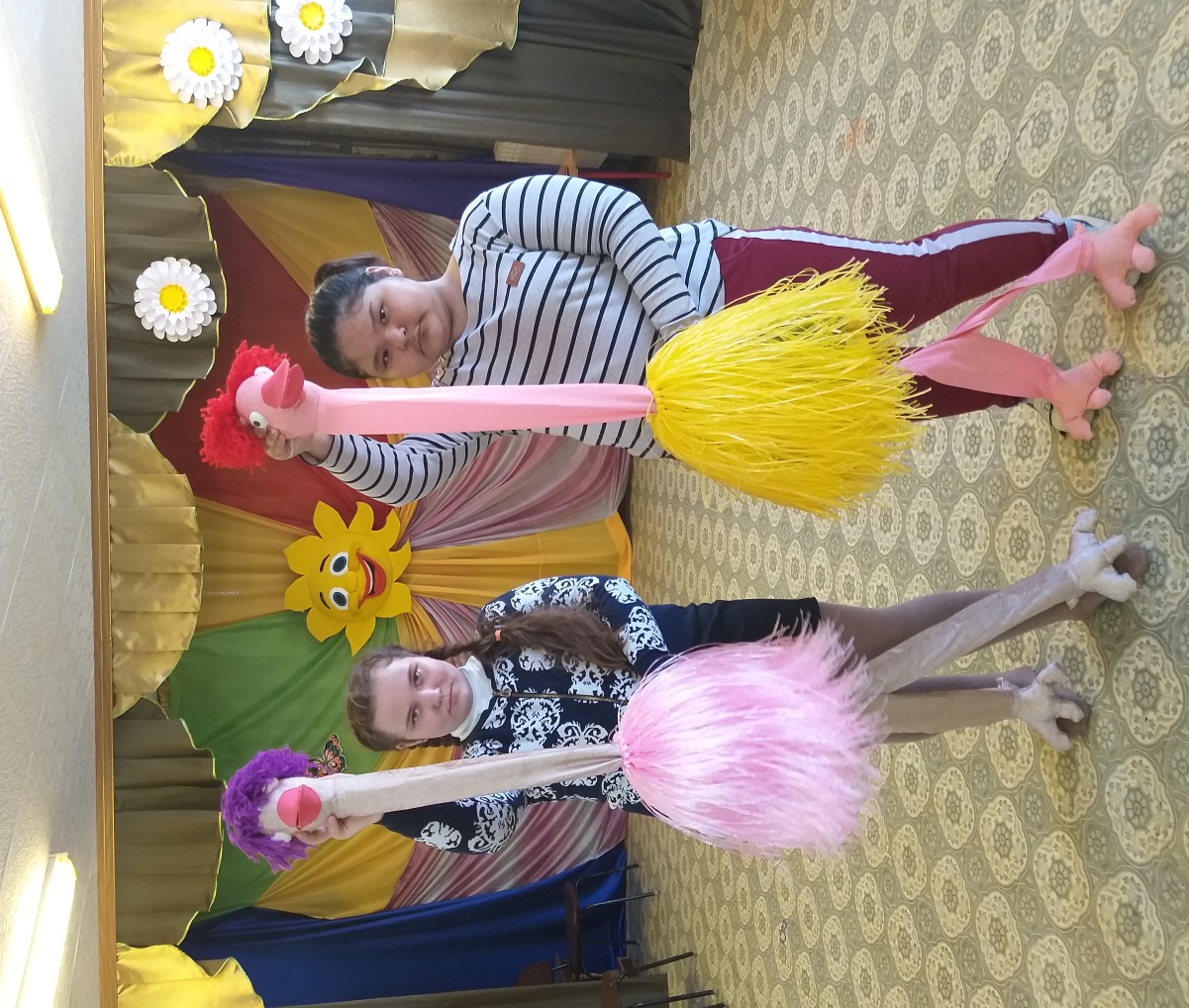 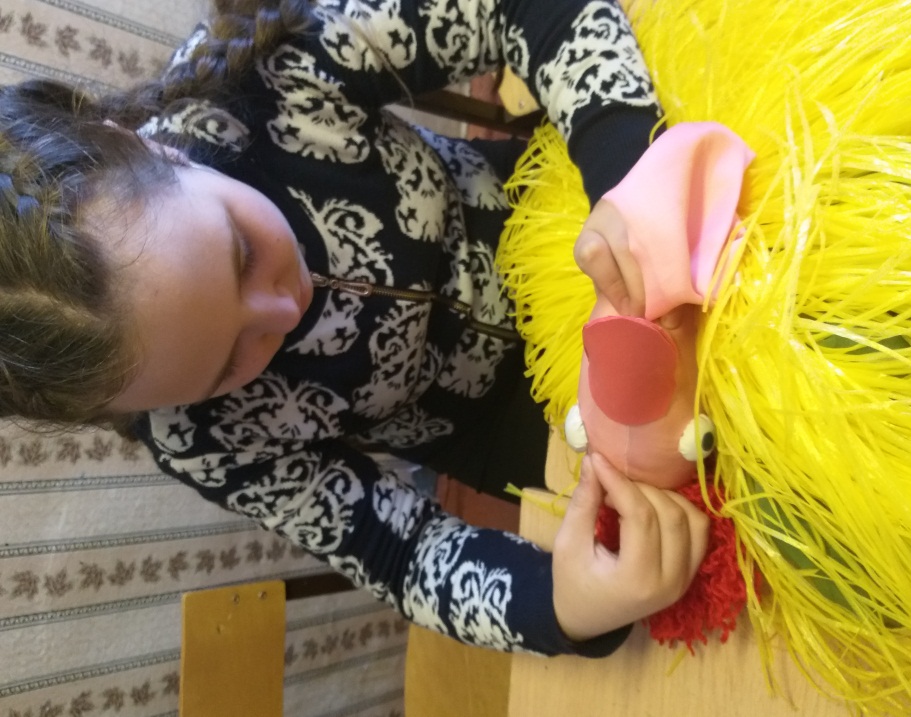 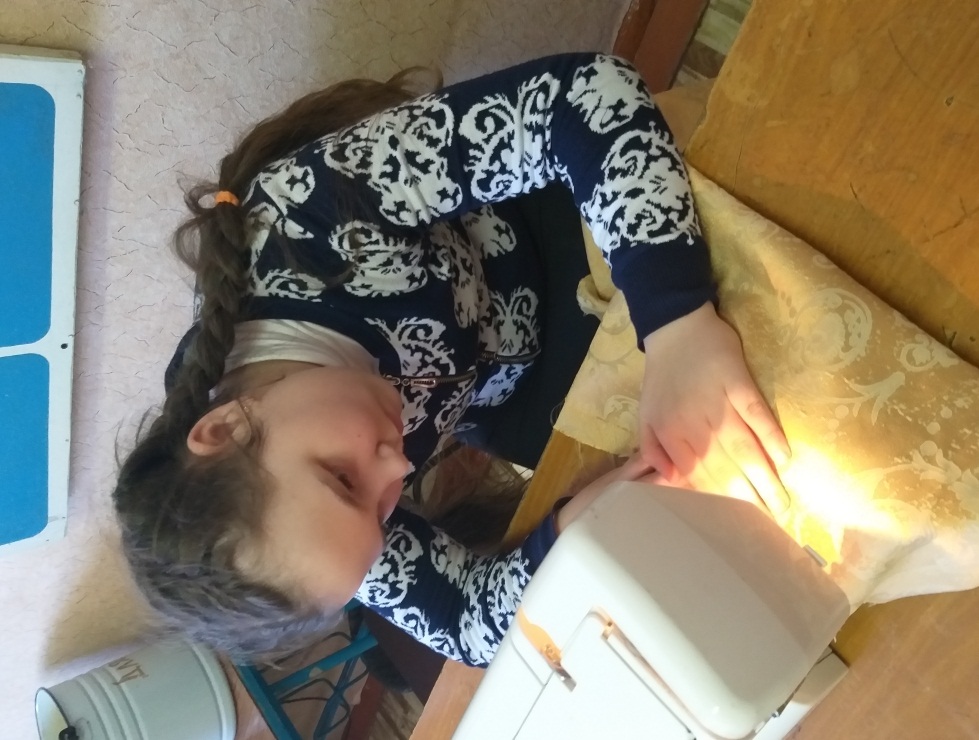 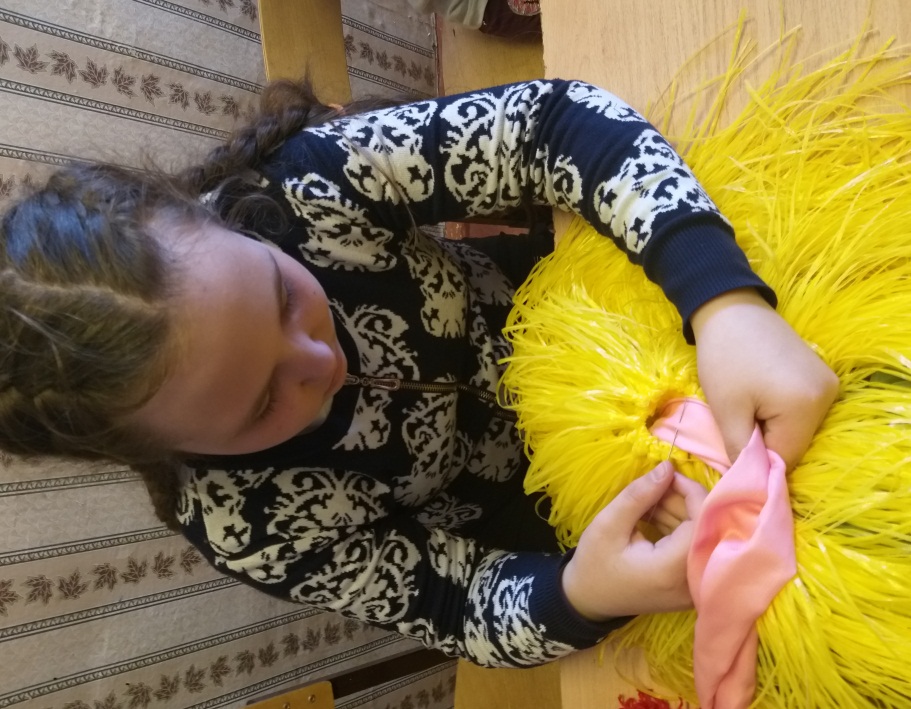 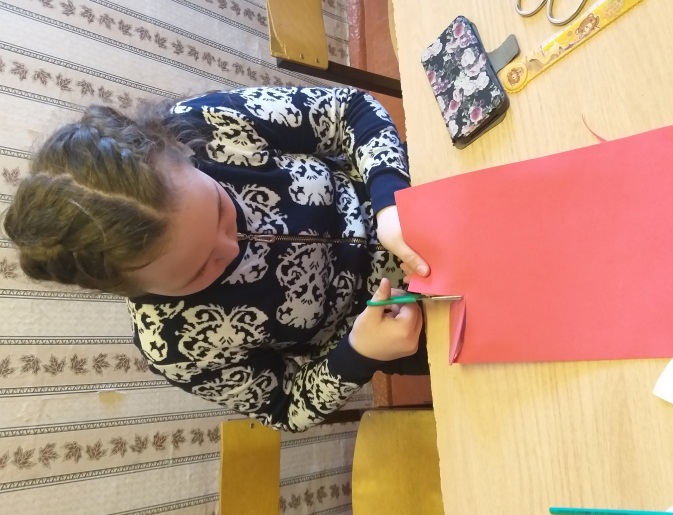 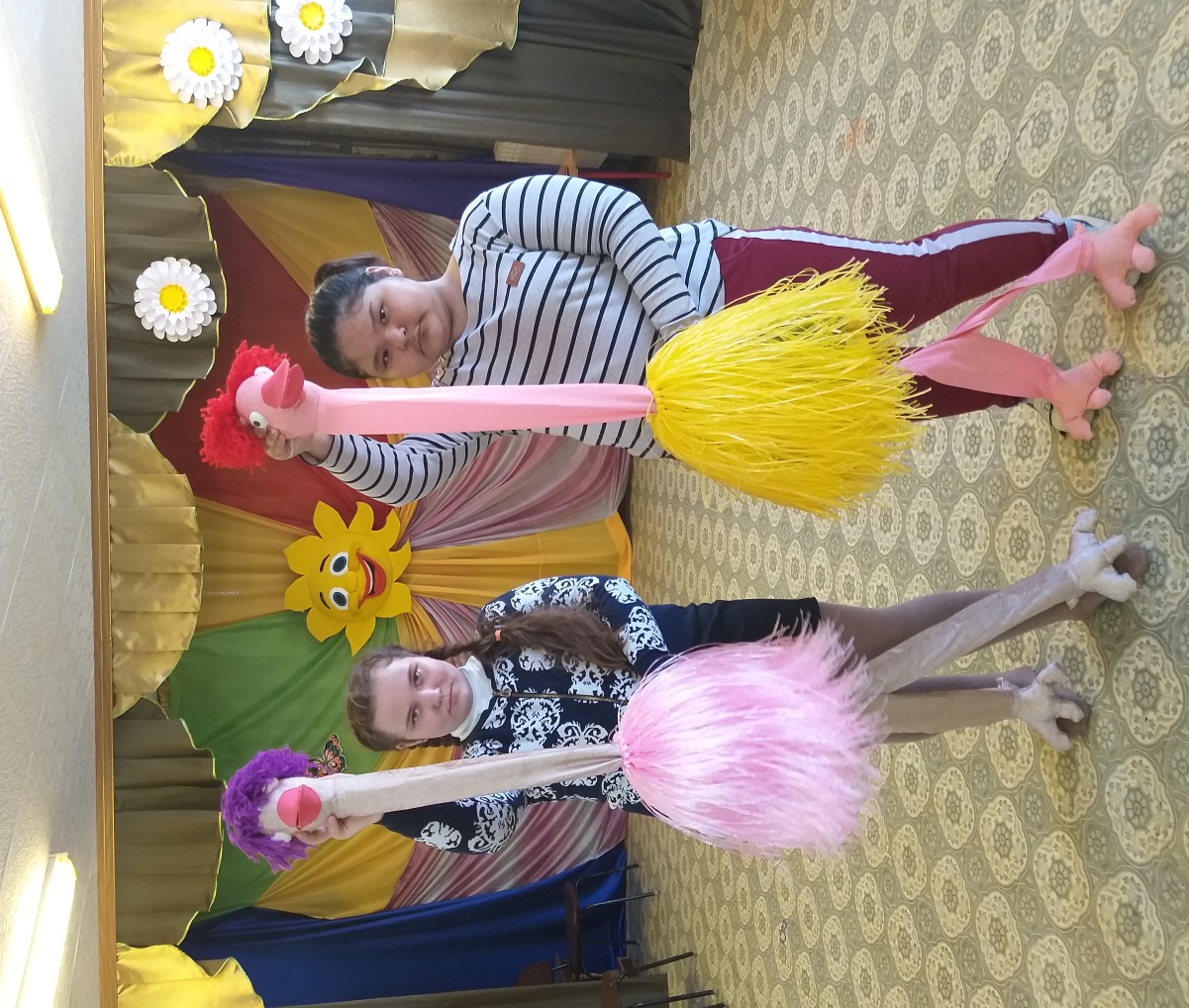 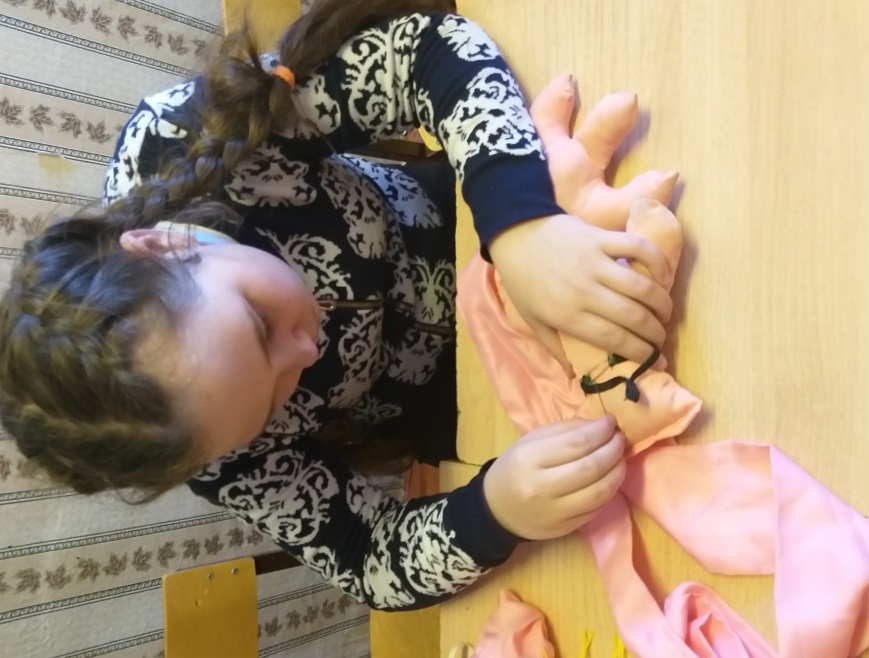 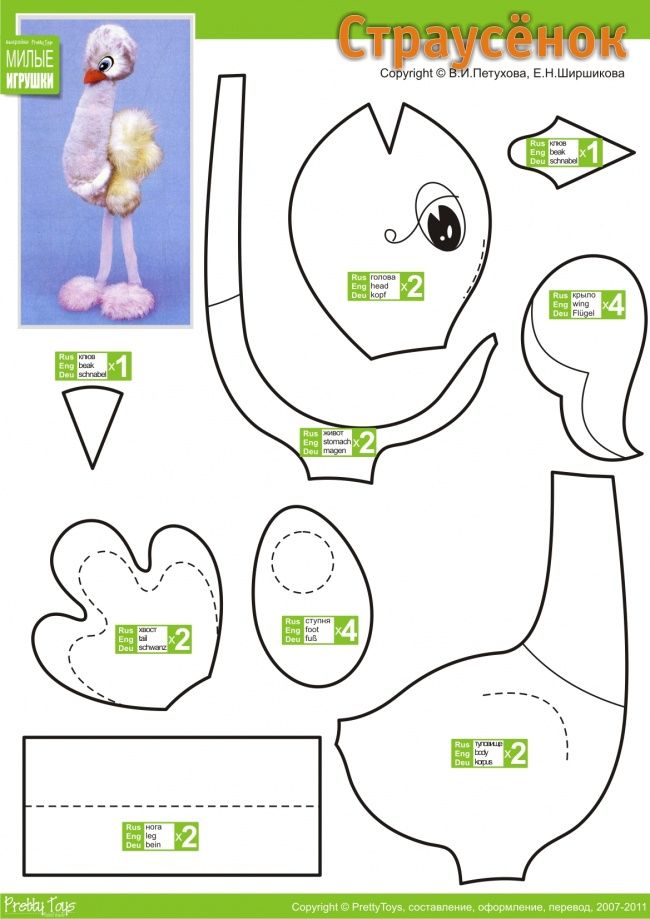 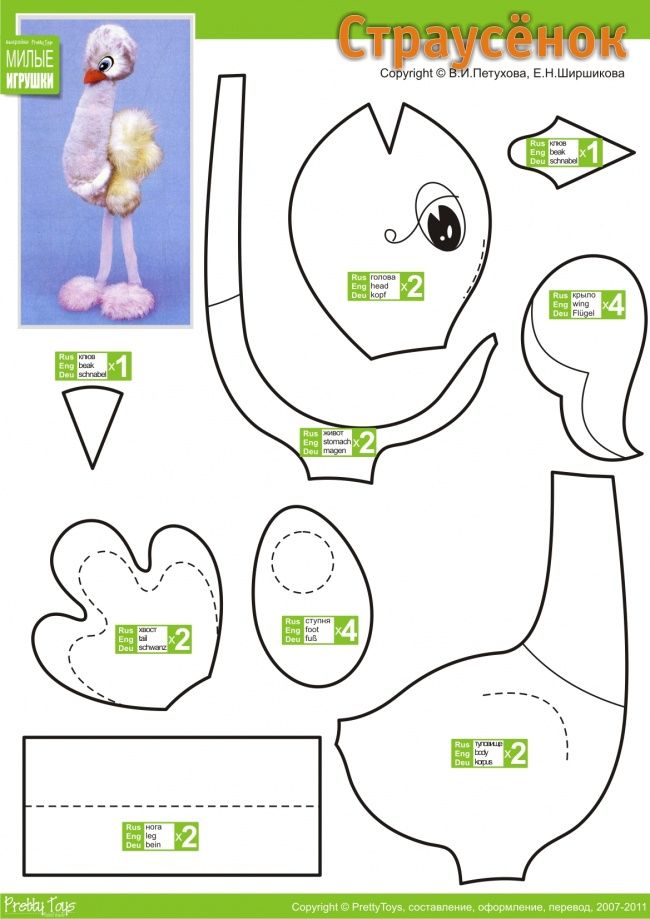 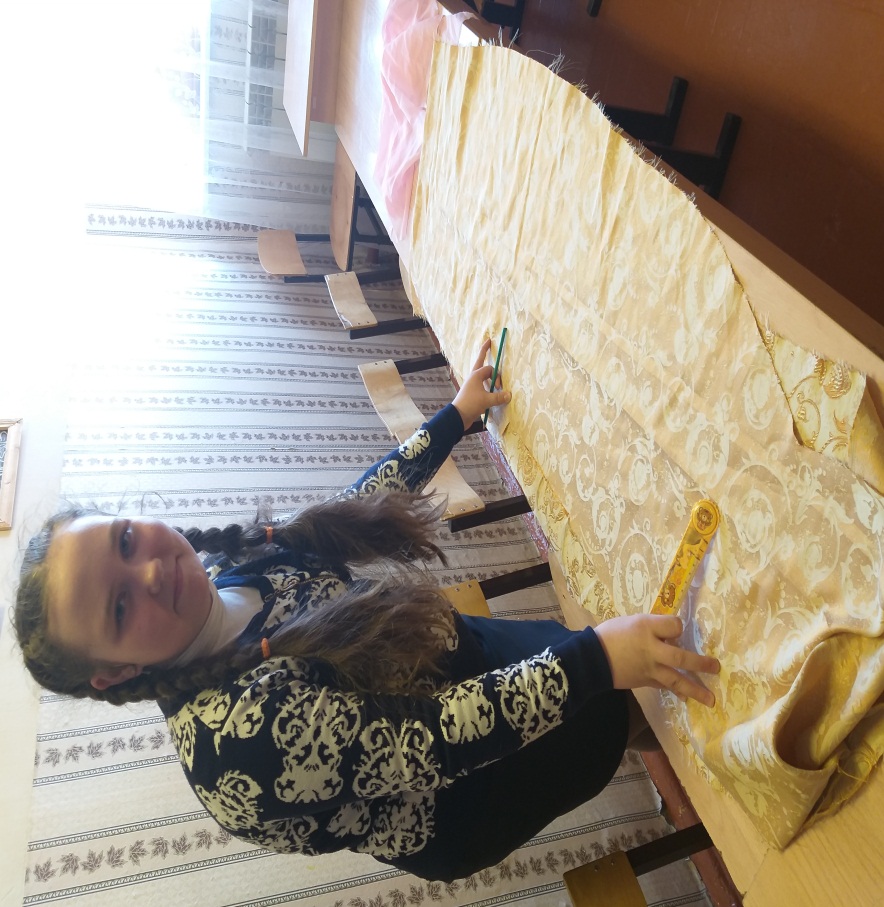 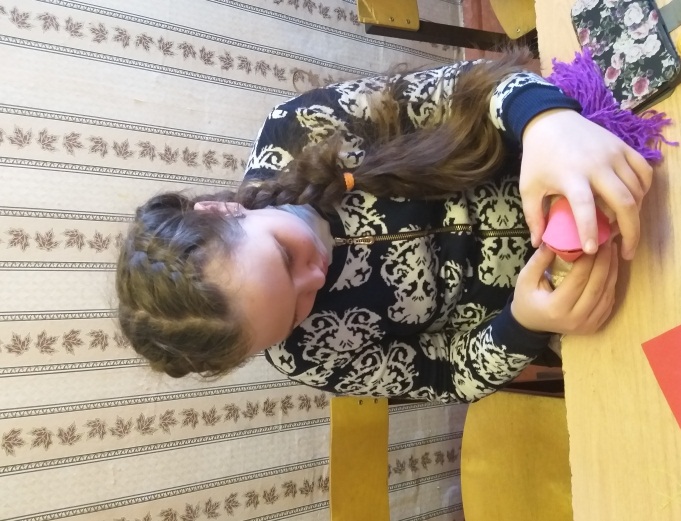 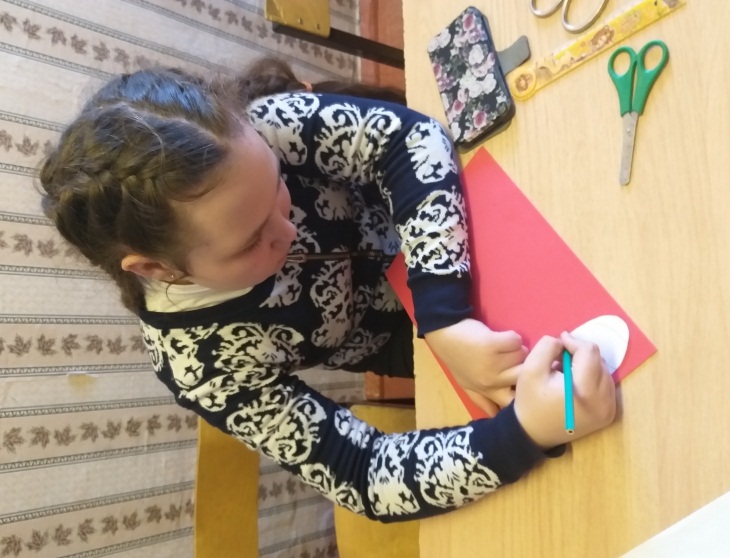 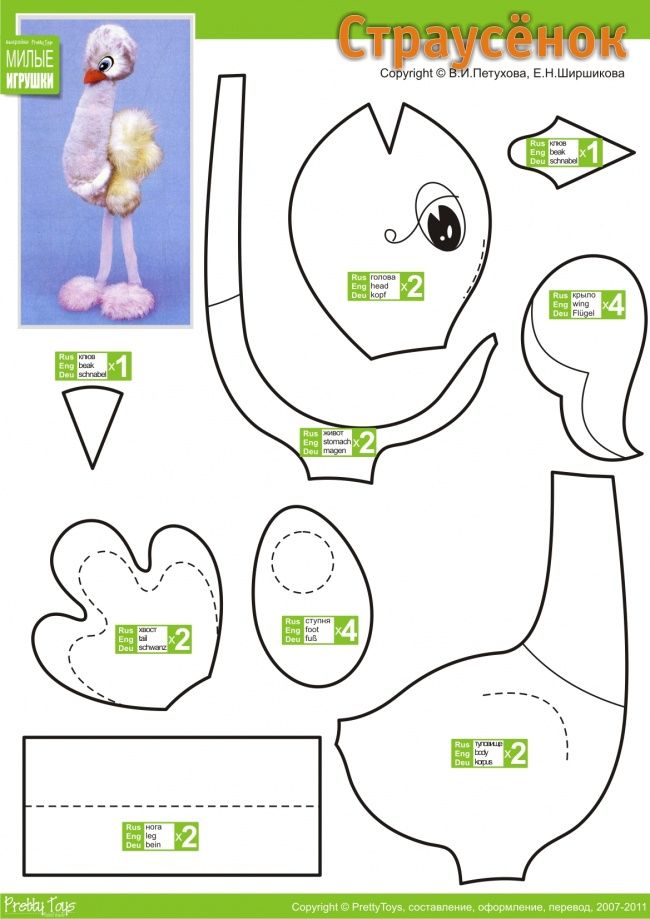 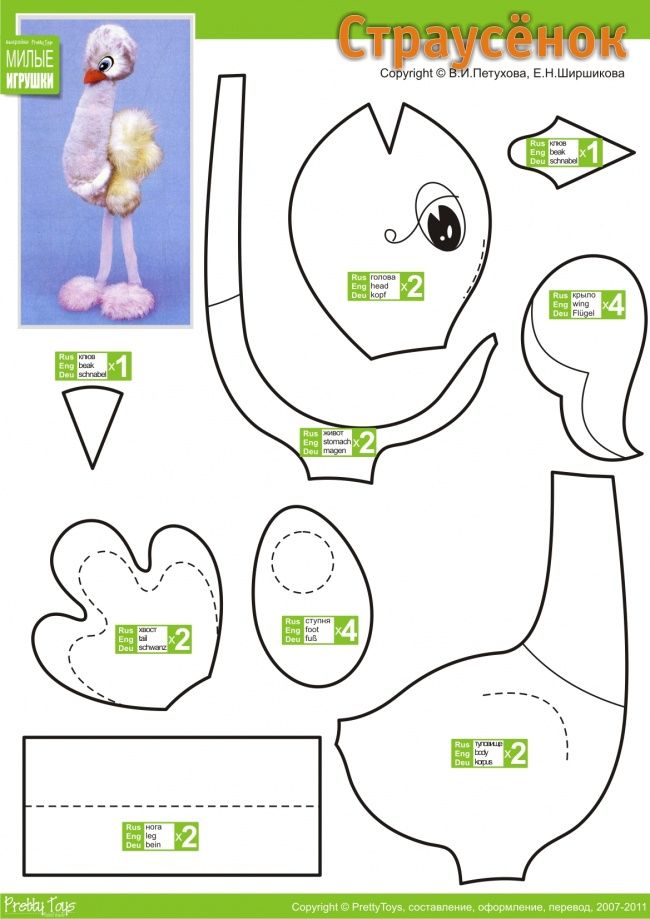 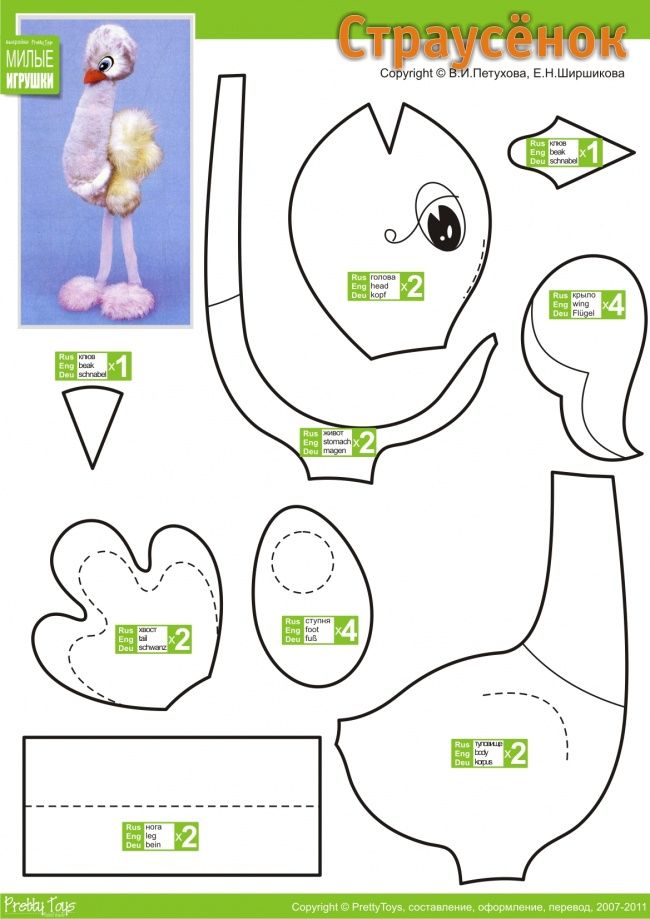 4. Детали лапки, головы , шеи, туловища из ткани прострочить швы, вывернуть на лицевую сторону. Наполнить синтепоном голову, лапки, туловище. Пришить  детали между собой.
5. Из фоамирана вырезать по выкройке клюв приклеить к  головке.
6. Пришить глазки, волосы к головке страуса. Юбку из хозяйственных нитей пришить к туловищу.
3. Для изготовления шеи потребовался  прямоугольник шириной 10 см., длиной 50см.; для ножек  ширина - 10 см, длина-70см.
7. Готовые куклы «Весёлые страусы».
ЭКОНОМИЧЕСКИЙ ВОПРОС
Вывод: Итак, на двух страусов мы потратили 180 рублей, значит на каждого по 90 рублей.
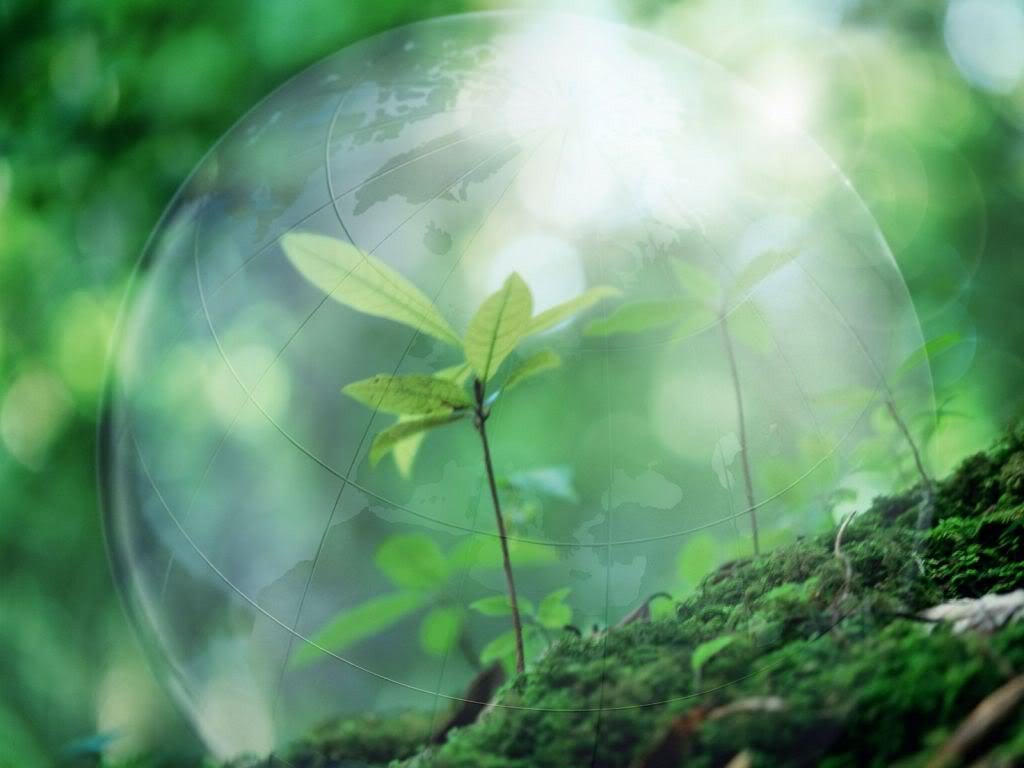 Экологический вопрос тоже очень важен,
Он у нас решен, просто так мы скажем,
Мы не навредим себе,
И конечно же среде.
Отходов производства нет,
Мы природе шлем привет!
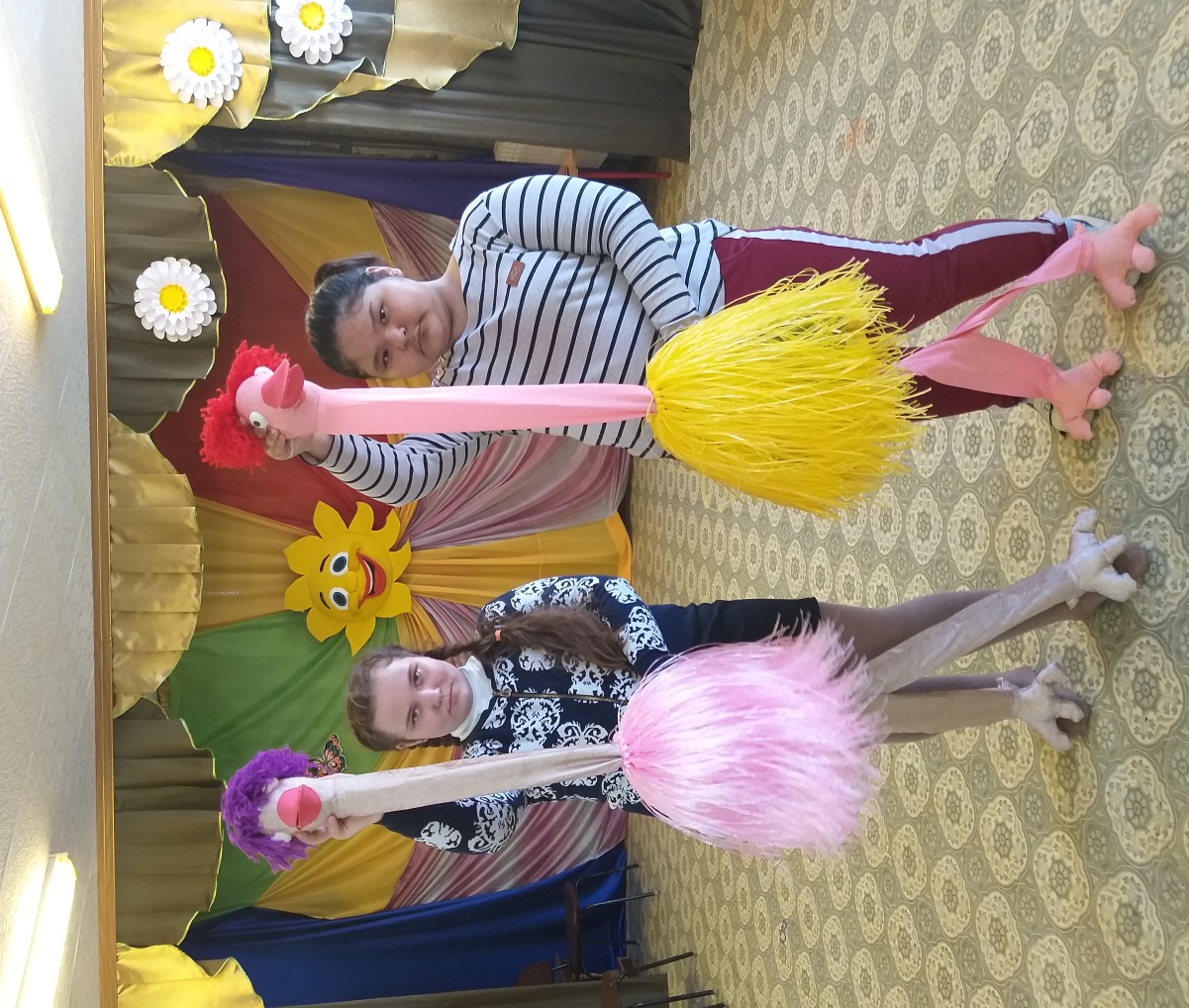 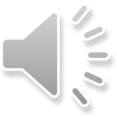 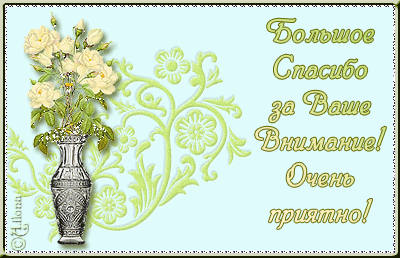